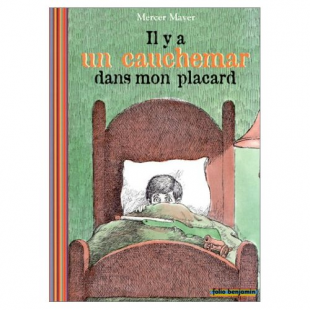 Phrases à découper préalablement par l’enseignant.  Les élèves doivent ensuite les replacer en ordre chronologique.
création Caroline Brault 2017